AssessmentWhat to Assess
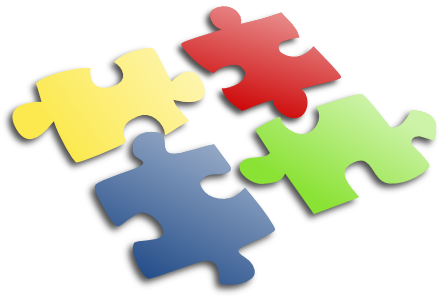 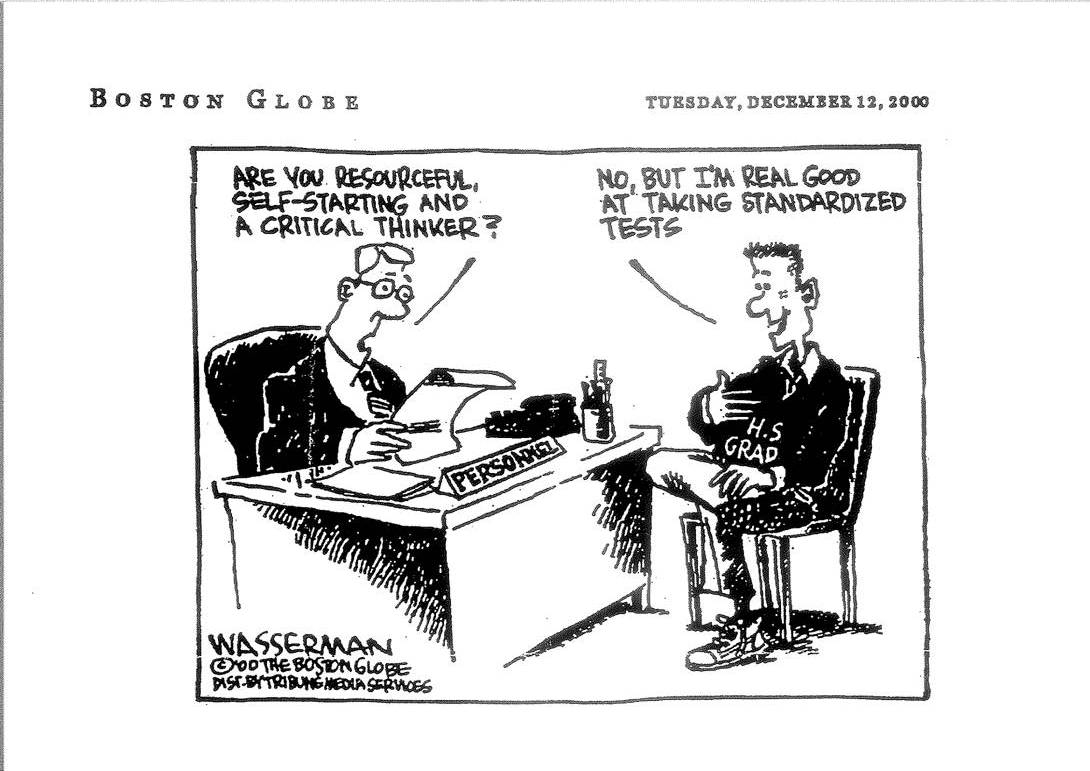 Starters
What do you assess?
How do you decide what to test or assess?
What degree of choice do you have in the matter?
How confident are you that you are assessing what you want to assess?
On what do you base your confidence?
teaching and learning content and activities
assessment content and format
curriculum (syllabus)
What is assessed and what is taught
to what extent does this match your experience? 
to what extent is assessment bolt on? - or is it built in?
teaching and learning content and activities
assessment content and format
curriculum (syllabus)
… or even!?
teaching and learning content and activities
assessment content and format
curriculum (syllabus)
… alternatively?
Is this any different?
teaching and learning content and activities
assessment content and format
curriculum (syllabus)
The conventional approach …
Comparison of syllabuses
Consider the two syllabuses from the perspective of their assessment.

What advantages and disadvantages are there in the two approaches, from the point of view of the:

teacher?
examiner?
students?
Would it be possible to write a biology syllabus in the form used for the Scottish Higher Certificate English?
Would it be possible to write an English syllabus in the form used for the IB biology?
For the Scottish Higher Certificate English syllabus, how would you decide what achievements to assess?
Could you write a question for the IB Diploma Biology exam based on what you have here?  Try it.  Could you mark a student's answer to that question?
Now try writing a question for the Scottish Higher Certificate English paper.  What problems do you have with this, if any?
Curriculum specification
Type 1:	Based on a set of specific objectives/learning outcomes 

e.g. ‘At the end of this course, the students will ... know A ... be able to do B ...’

The only 'fair' assessment for such a specification then takes the form:
	'Do you know A?  Can you do B? ...’
Curriculum specification
Type 2:	Based on a set of learning experiences and opportunities
	e.g. 'During this course, students should have the opportunity to ... explore this ... try doing that ... investigating this ...' 
	If no precise learning outcomes are specified then a 'fair' assessment should take the form: 
	‘What have you learned? What can you do?'
A matter of perspective?
Elliot Eisner (1985) suggests that these two approaches reflect different views of the nature of education, which he labelled 'industrial' and the 'biological'.  Each has its own implications for the role and nature of assessment:

Industrial: teachers work as engineers to process students (raw materials) to product specifications: Assessment as quality control

Biological: education is the nurturing of individual needs and potential, with the student involved in planning and control: Assessment as (in)formative
The dominant approach
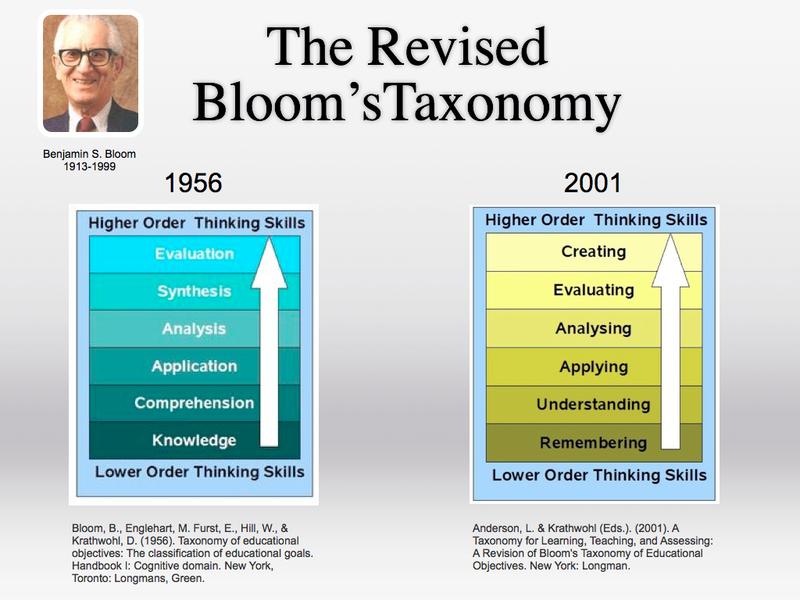 A Taxonomy of Assessable Objectives
One way of deciding what we want to assess is to list the sorts of skills we want the learners to have

Probably the most famous such ‘list’ – and one that has had huge influence on the design and assessment of curricula – is  that of Benjamin Bloom and colleagues (1956)  

Bloom et al suggested that there are 3 broad skills areas (or domains) that we address in education
Bloom’s Domains
Cognitive – knowledge and thinking skills
	Affective – values and attitudes
	Psychomotor – physical performance

Each domain was broken down into a set of categories of behaviour that could be observed (and therefore assessed)
These categories could then be described as a set of objectives and associated action verbs that can be used to set tasks to be assessed
Using Bloom’s taxonomy
Below are some examples of questions from a history exam on the Second World War.  Use the summary of Bloom's Taxonomy (cognitive domain) to allocate each of these questions to one of his six categories. 
1	Distinguish between the policies of the UK and the USA during the latter period of World War II.
2	In which year did the Second World War begin? 
3	Using examples, show how the pace of World War II varied over the six years that it lasted. 
4	Describe in one sentence the incident which was the 'trigger' leading to the declaration of war. 
5	Assess the evidence for and against the possibility of such a war ever occurring again. 
6	Organise the information [given] to summarise the extent of differences within the British Government in the period leading up the outbreak of World War II.
Aims, Objectives & Behavioural Objectives
An Aim is a general statement of intent (usually stated in terms of the ‘teacher’)

An Objective is a more precise statement of intent (usually stated in terms of the learner)

A Behavioural Objective is a very precise statement of intent (again, stated in terms of the learner)
A Behavioural Objective should include three elements:

A statement of the terminal behaviour of the learner

The condition under which the behaviour should be exhibited

The standard to which it should be performed
Examples of behavioural objectives (1)
The child should be able to write a complete sentence -	

unaided by others or by a dictionary or other material
using both a capital letter and a full stop in the correct places, and spelling all words correctly
Examples of behavioural objectives (2)
The student should be able to recite the names of all Presidents of the United States of America -

from memory, starting from any point given by the teacher
with no more than one error in the sequence
Examples of behavioural objectives (3)
The student should be able to produce a 2-dimensional representation of a given solid object -

using only paper and a specified range of graphite pencils
producing a recognisable 3-dimensional image
Using Bloom’s Taxonomy
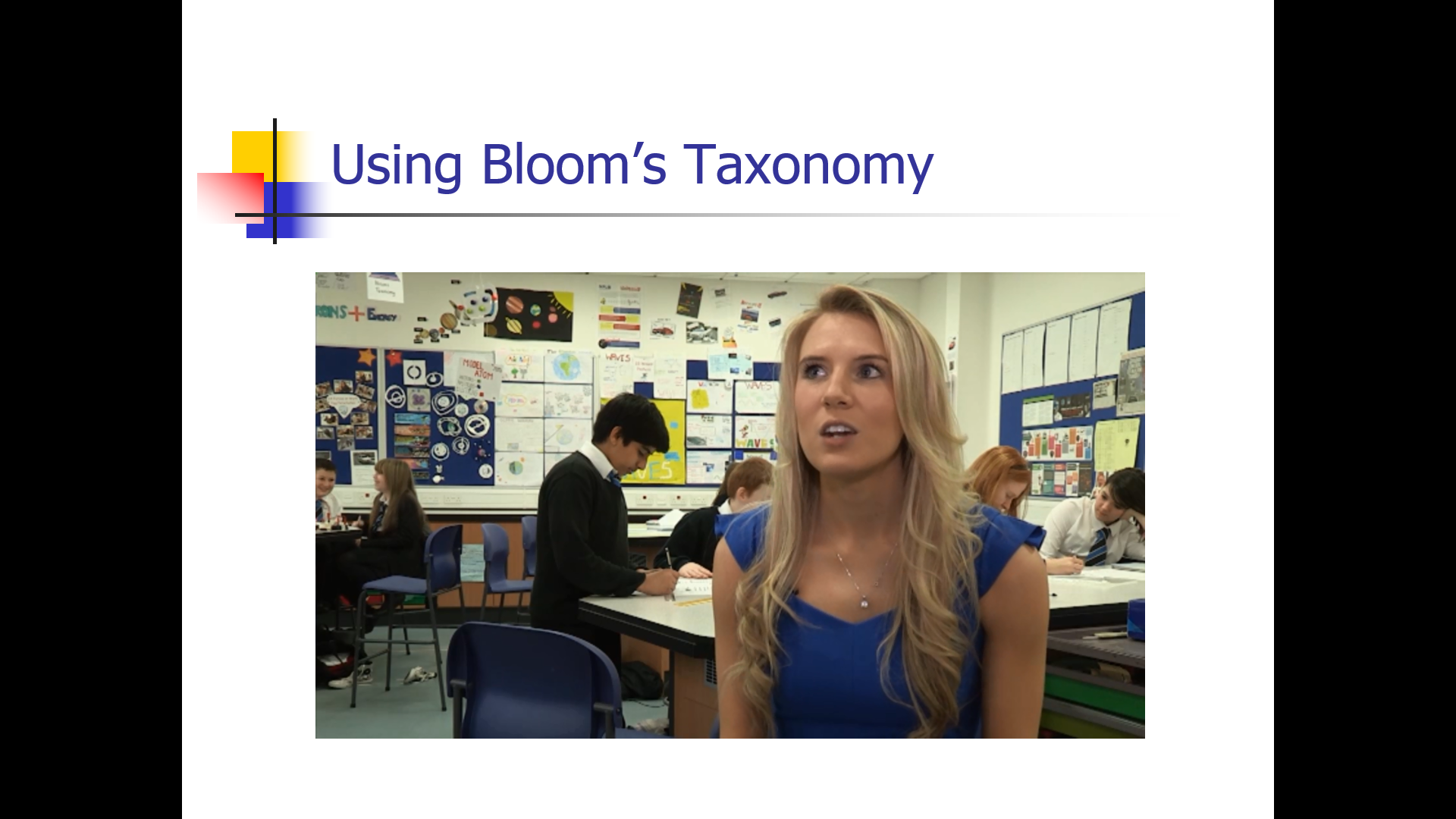 The cognitive domain
6 major classes, in ascending hierarchy of complexity:

Knowledge (ability to recall)
Comprehension (ability to interpret, translate)
Application (ability to apply general principles, rules)
Analysis (ability to break down information)
Synthesis (ability to assemble several components)
Evaluation (ability to judge value of methods)
The affective domain
(e.g. interests, attitudes, appreciations, values)

Receiving (willing to give attention to)
Responding (willing to respond to and react)
Valuing (willing to accept or reject an event)
Organising (when encountering situations to which more than one value applies)
Characterising (consistently acts in accordance with accepted values)
The psychomotor domain
This domain was not developed in any detail by Bloom and colleagues

Anita Harrow (1972) developed six categories of movement for this domain: reflex movements, basic fundamental, perceptual abilities, physical abilities, skilled movements, non-discursive communication

Details are rarely seen of the affective and psychomotor domain
Activity
Think about writing behavioural objectives for one or more of the following, or for a chosen specified area of the curriculum:

ability to play a musical instrument
ability to cook a main course for a meal
ability to participate in team sports
ability to organise an activity for the peer group

Discuss possible issues in carrying this out.
Relationship between domains?
Affective
Cognitive
Psychomotor
… or?
Affective
Cognitive
Psychomotor
Beyond Bloom?
21st Century learning moves beyond the content of what is learned towards an emphasis on the process of learning and further on the understanding of that process by the learner.

Can we escape the legacy of Bloom?

In programmes that with less traditional aims, are changes in fundamental conceptions of assessment required?
IB Mission Statement
The International Baccalaureate aims to develop inquiring, knowledgeable and caring young people who help to create a better and more peaceful world through intercultural understanding and respect.

To this end the organization works with schools, governments and international organizations to develop challenging programmes of international education and rigorous assessment.

These programmes encourage students across the world to become active, compassionate and lifelong learners who understand that other people, with their differences, can also be right.
IB Learners strive to be …
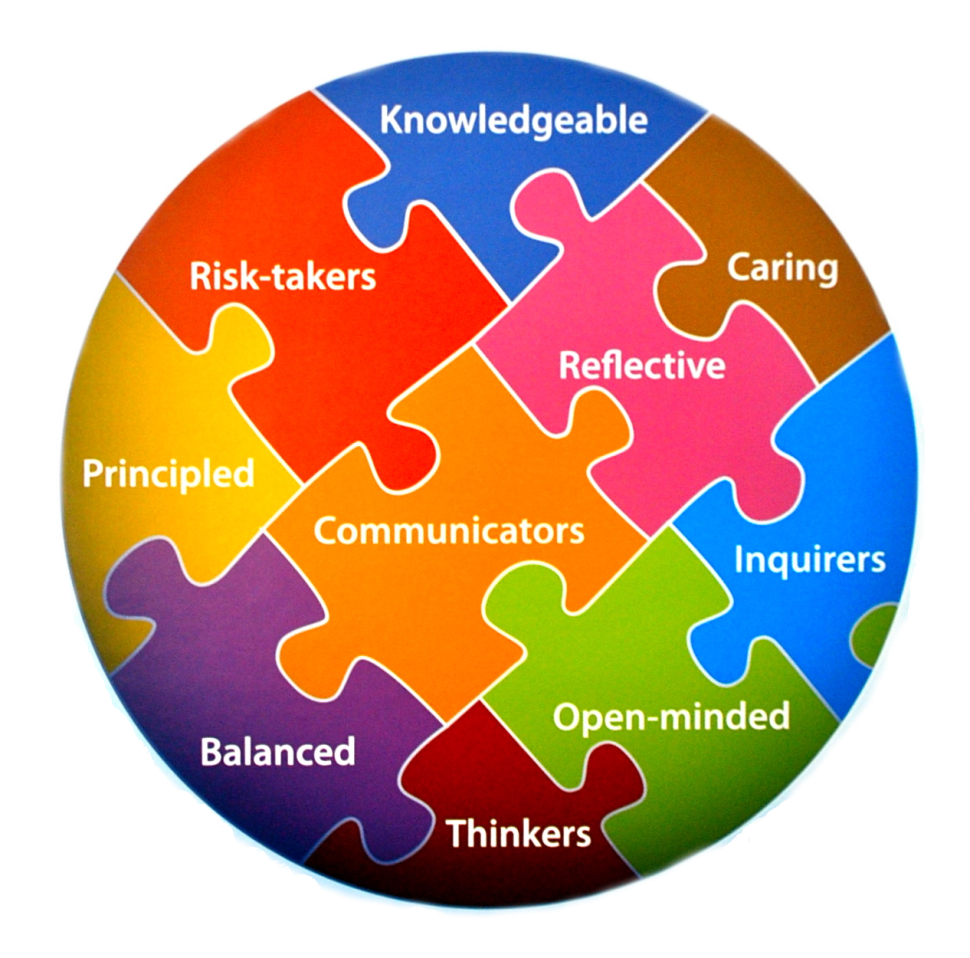 “The IB mission statement translated into a set of learning outcomes for the 21st century” (IB website)
The IB Learner Profile
Should these outcomes be assessed?
If no, what are the consequences?
If yes, how might they be assessed?
What difficulties might there be in assessing them?
Does whether or not they are explicitly assessed across all three programmes have an impact on teaching/ learning?
Gardner’s Multiple Intelligences
Bodily-kinaesthetic
Interpersonal
Verbal-linguistic
Mathematical-logical
Naturalistic
Intra-personal
Visual-spatial
Musical
Would we want to attempt to assess all of Gardner’s multiple intelligences in our students?

What effect would there be on teaching/learning if we were to do so?